KREATORZY
INNOWACJI
CZYM JEST INNOWACJA
zmianą jedyną w swoim rodzaju


CO TO ZNACZY, ŻE COŚ JEST INNOWACYJNE?
nieszablonowe
kreatywne
nowatorskie
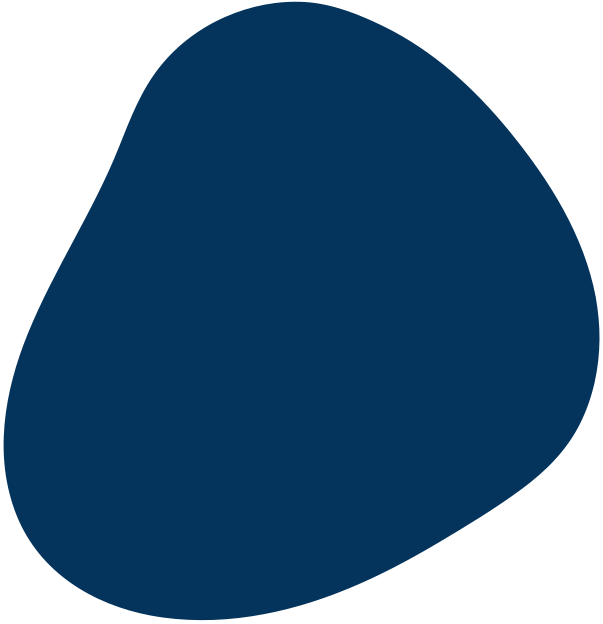 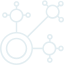 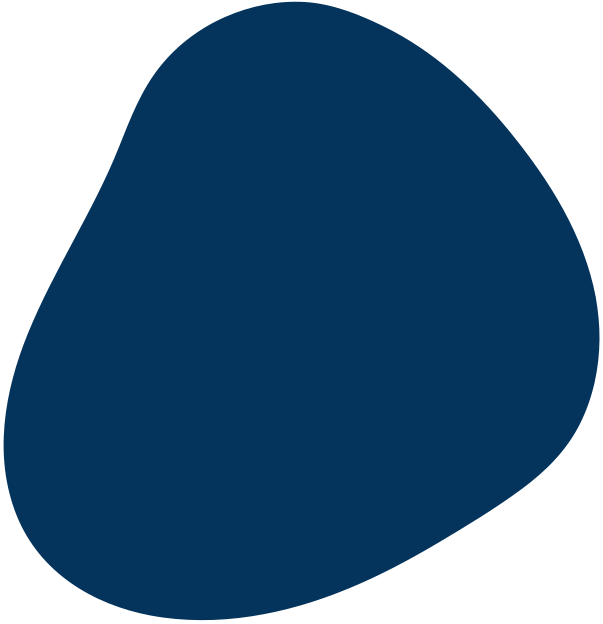 wdrożenie nowego
 lub istotnie
 ulepszonego produktu
coś czego nie było
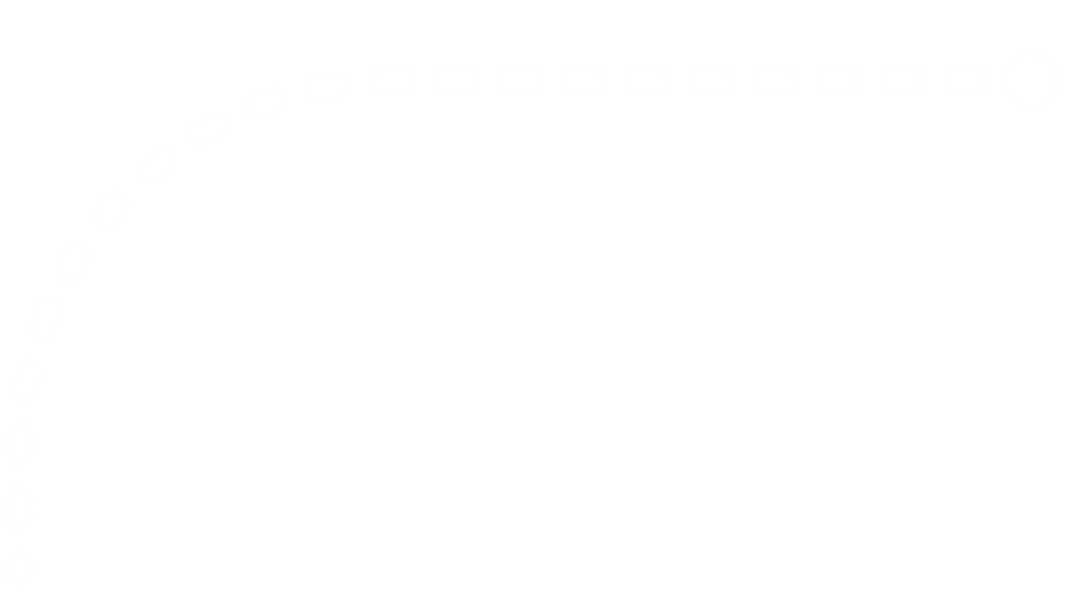 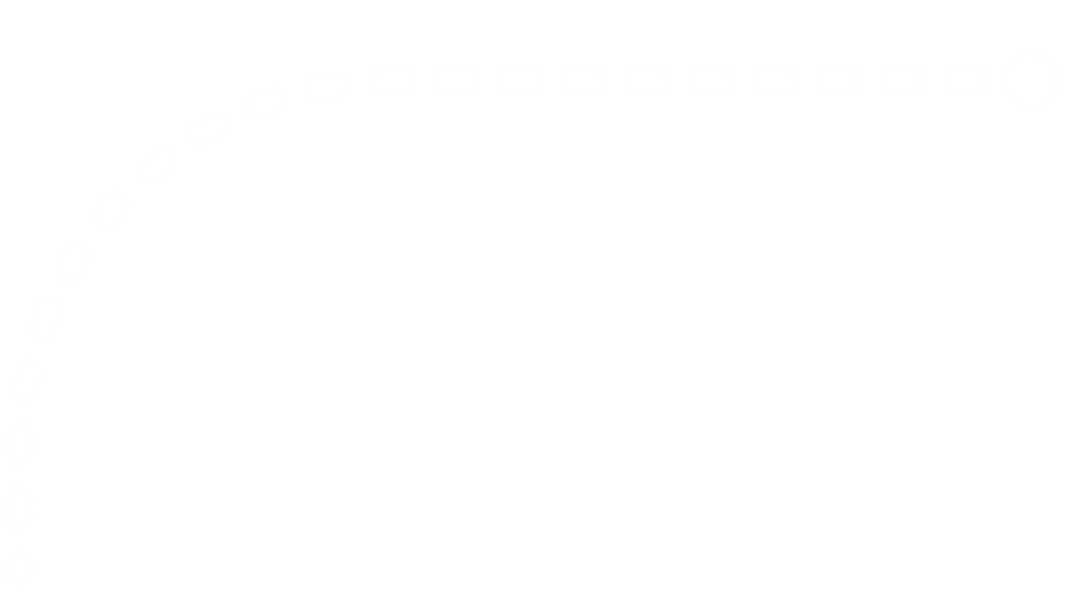 CO  TO JEST INNOWACJA ?
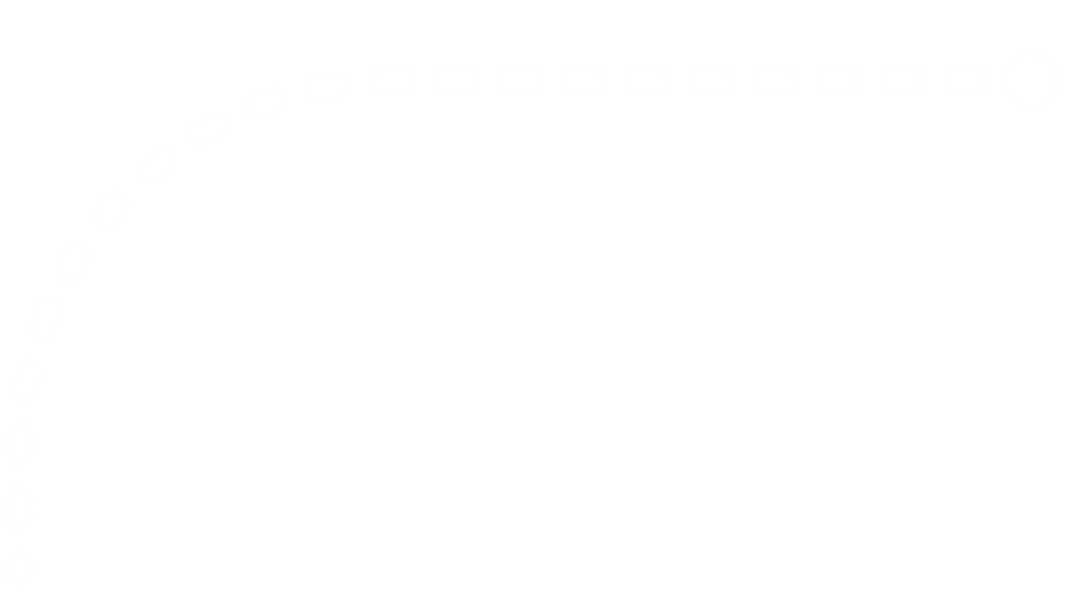 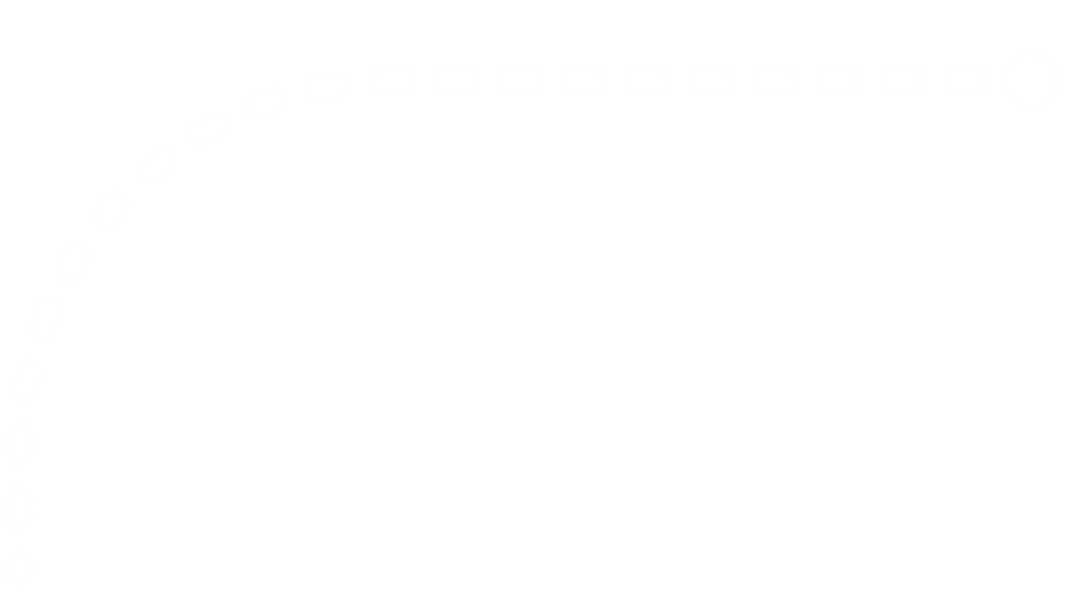 nie każda zmiana ma charakter innowacji – 
za to każda innowacja powoduje zmianę
innowacja to potrzeba
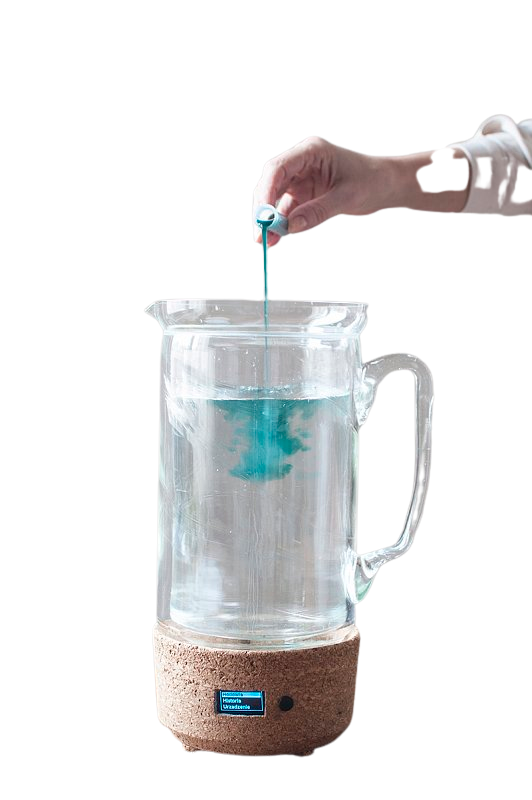 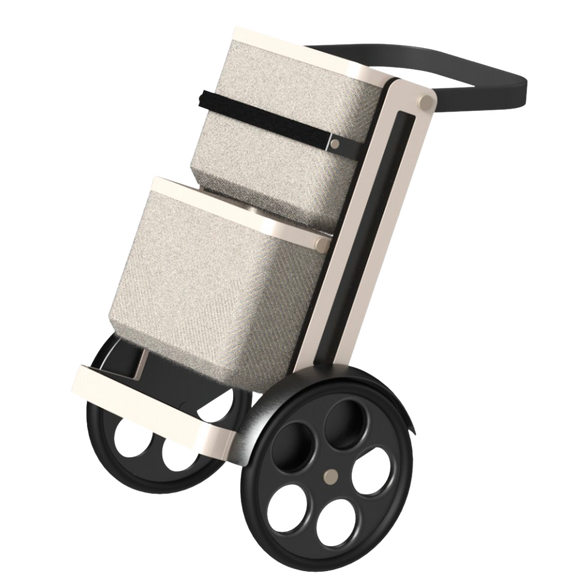 INNOWACJA PRZYKŁADY
INNOWACJA TORBA BORBA JEST SKIEROWANA DO OSÓB STARSZYCH, MAJĄCYCH TRUDNOŚCI W SAMODZIELNYM ROBIENIU ZAKUPÓW. UŻYTKOWANIE OPIERA SIĘ NA WSPÓŁDZIELENIU W MIKROSPOŁECZNOŚCI. PROJEKT REALIZOWANY W RAMACH GENERATORA INNOWACJI SIECI WSPARCIA
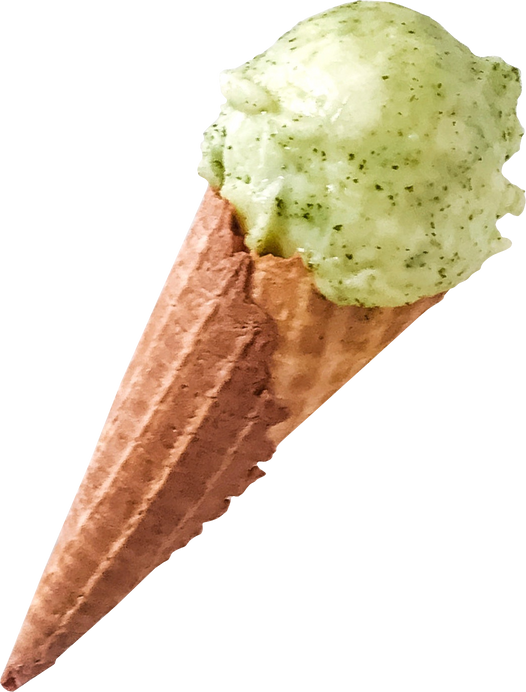 ALGATOR - BIOREAKTOR DO HODOWLI ALG
ALGI MAJĄ SZANSĘ STAĆ SIĘ JEDZENIEM PRZYSZŁOŚCI. SAMODZIELNA HODOWLA DAJE POCZUCIE SPRAWCZOŚCI – MY JESTEŚMY AUTORAMI NASZEGO POSIŁKU – STWARZAMY GO. URZĄDZENIE MA PRZYBLIŻYĆ ALGI, JEGO WYGLĄD SUGERUJE SPOŻYWCZY CHARAKTER ZAWARTOŚCI. UKRYTE KOMPONENTY ELEKTRONICZNE DBAJĄ O PRAWIDŁOWE ŚRODOWISKO DLA GLONÓW.
LODY, KTÓRE SIĘ NIE ROZPUSZCZAJĄ – JAPOŃSKI HIT
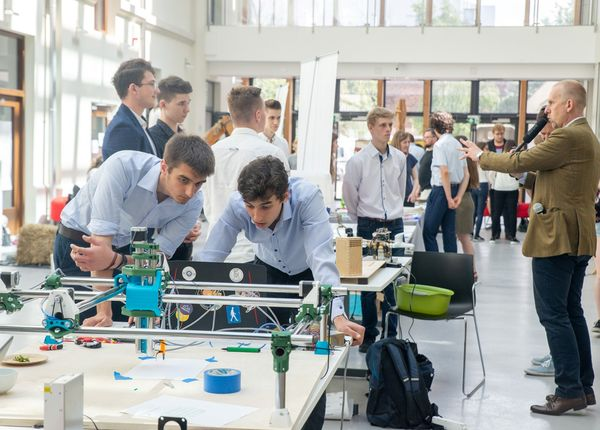 NIE WYMAGAMY OD WAS TAKICH CUDÓW
TWÓRZCIE COŚ PROSTEGO
MYŚLCIE NIESZABLONOWO

WIDZICIE JAKIEŚ OBSZARY RZECZYWISTOŚCI, KTÓRE CHCIELIBYŚCIE "POPRAWIĆ"
MACIE SWÓJ POMYSŁ NA INNOWACJE – TWÓRZCIE!
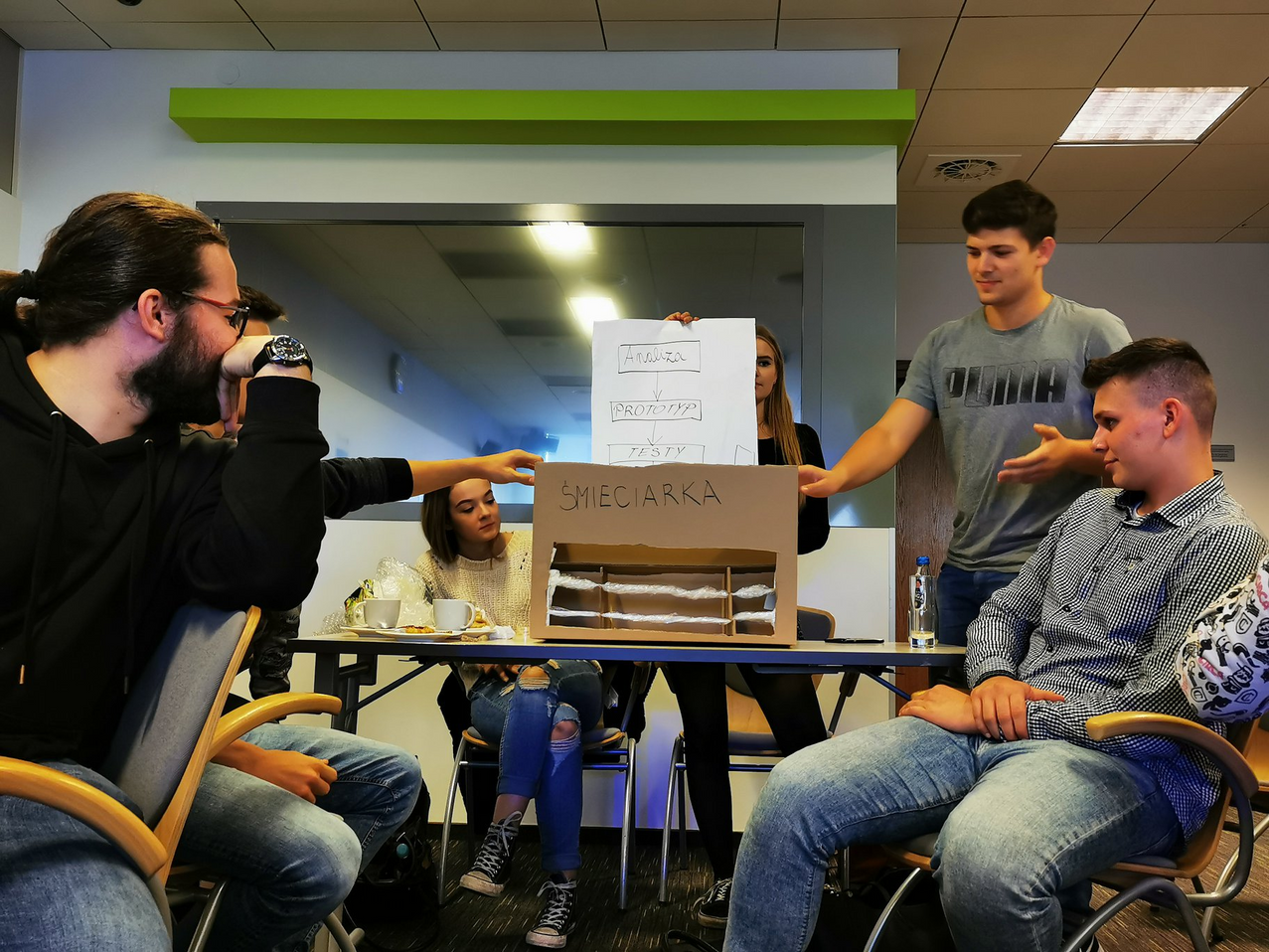 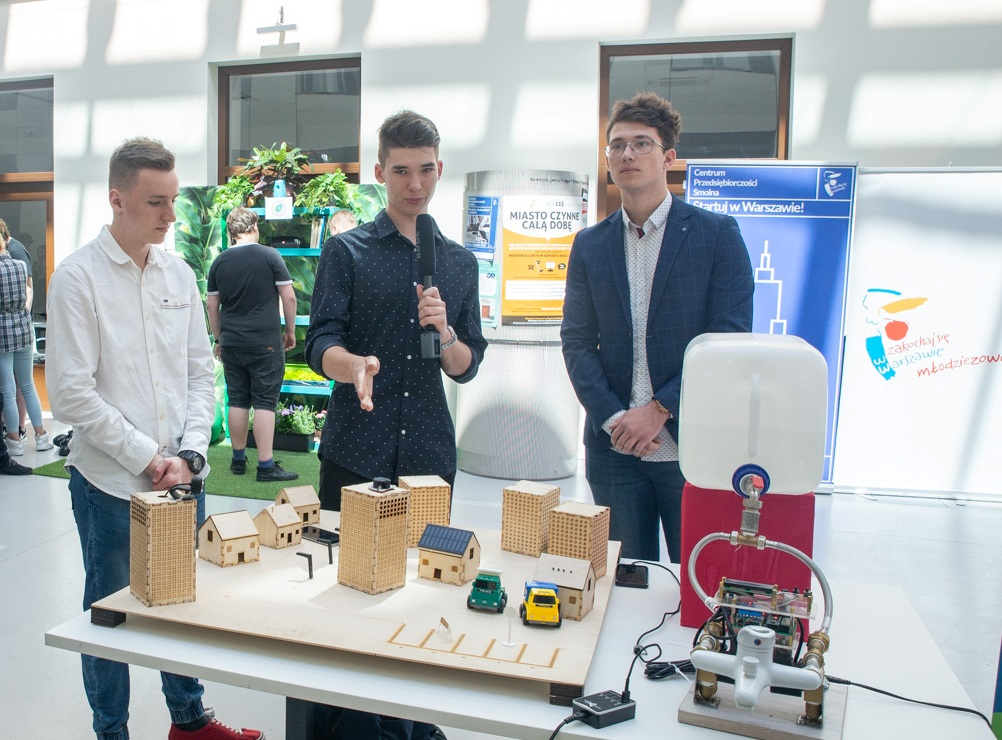 JAK ZACZĄĆ
UWOLNIJ SWOJĄ KREATYWNOŚĆ I WYOBRAŹNIĘ
POCZĄTEK 
BYWA TRUDNY
PROJEKTUJ
TERAZ ZOSTAJE JUŻ TYLKO ZGŁOSZENIE
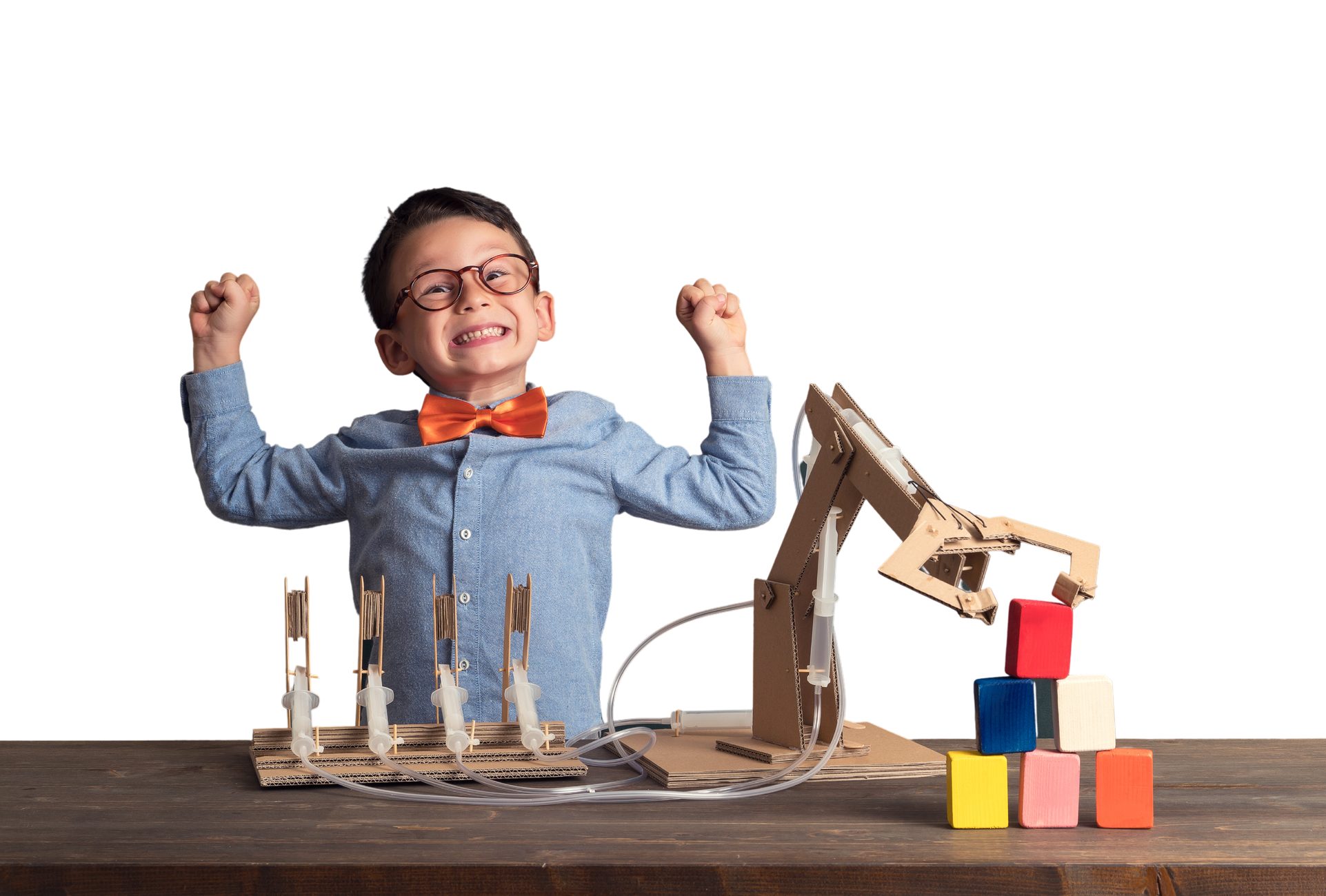 ZASADY UDZIAŁU W KONKURSIE


METODA I INTERPRETACJA DOWOLNA
KAŻDA DZIEDZINA ŻYCIA- NAJLEPIEJ OBOK WAS
PRACA W GRUPACH LUB INDYWIDUALNIE
OPIS  POMYSŁU  (PREZENTACJA MAKS. 10 SLAJDÓW)
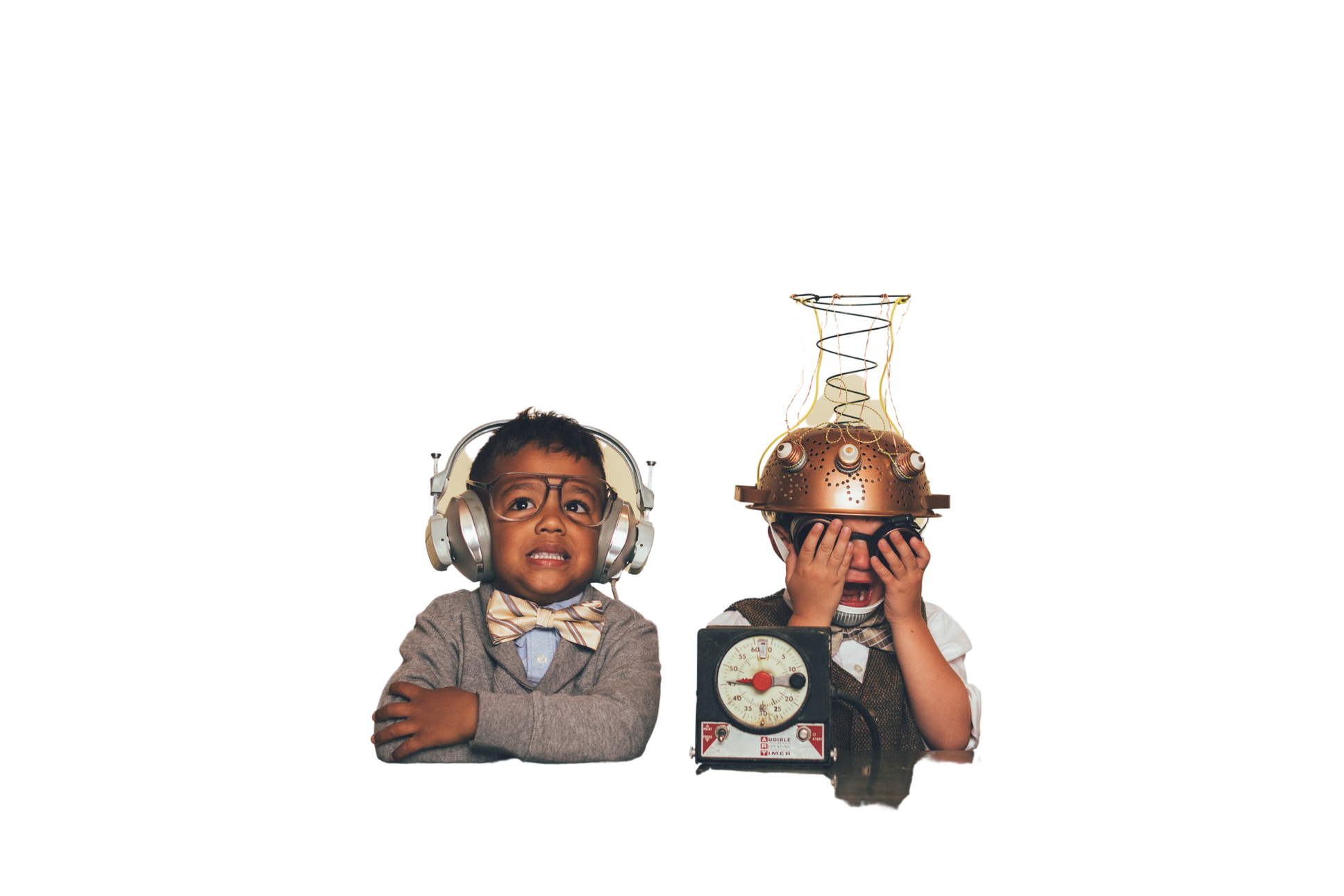 TERMINY
ZGŁOSZENIE 10 MAJA 2023

OGŁOSZENIE WYNIKÓW 12 MAJA 2023

FINAŁ- 19 MAJA 2023 ROKU/ PLANETARIUM ŚLĄSKIE
PREZENTACJE ZWYCIĘZCÓW 
WRĘCZENIE NAGRÓD
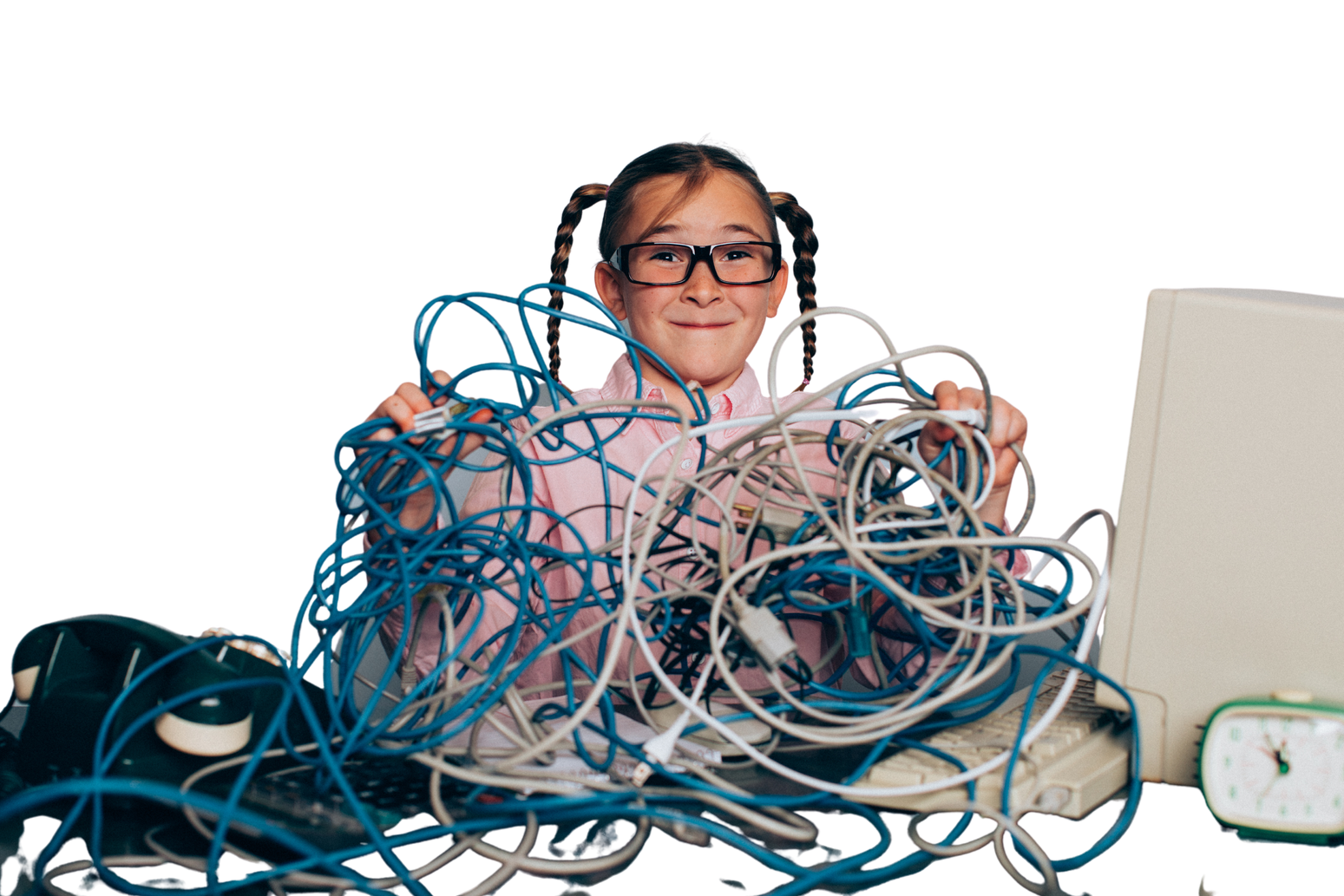 NAGRODY KLASOWE/ 
RZECZOWE O WARTOŚCI:
   I MIEJSCE 1 500 ZŁ
   II MIEJSCE 1 000 ZŁ
III MIEJSCE 800 ZŁ
DODATKOWO
NAGRODY RZECZOWE DLA UCZNIÓW
POKAZ GWIEZDNY W PLANETARIUM ŚLĄSKIM
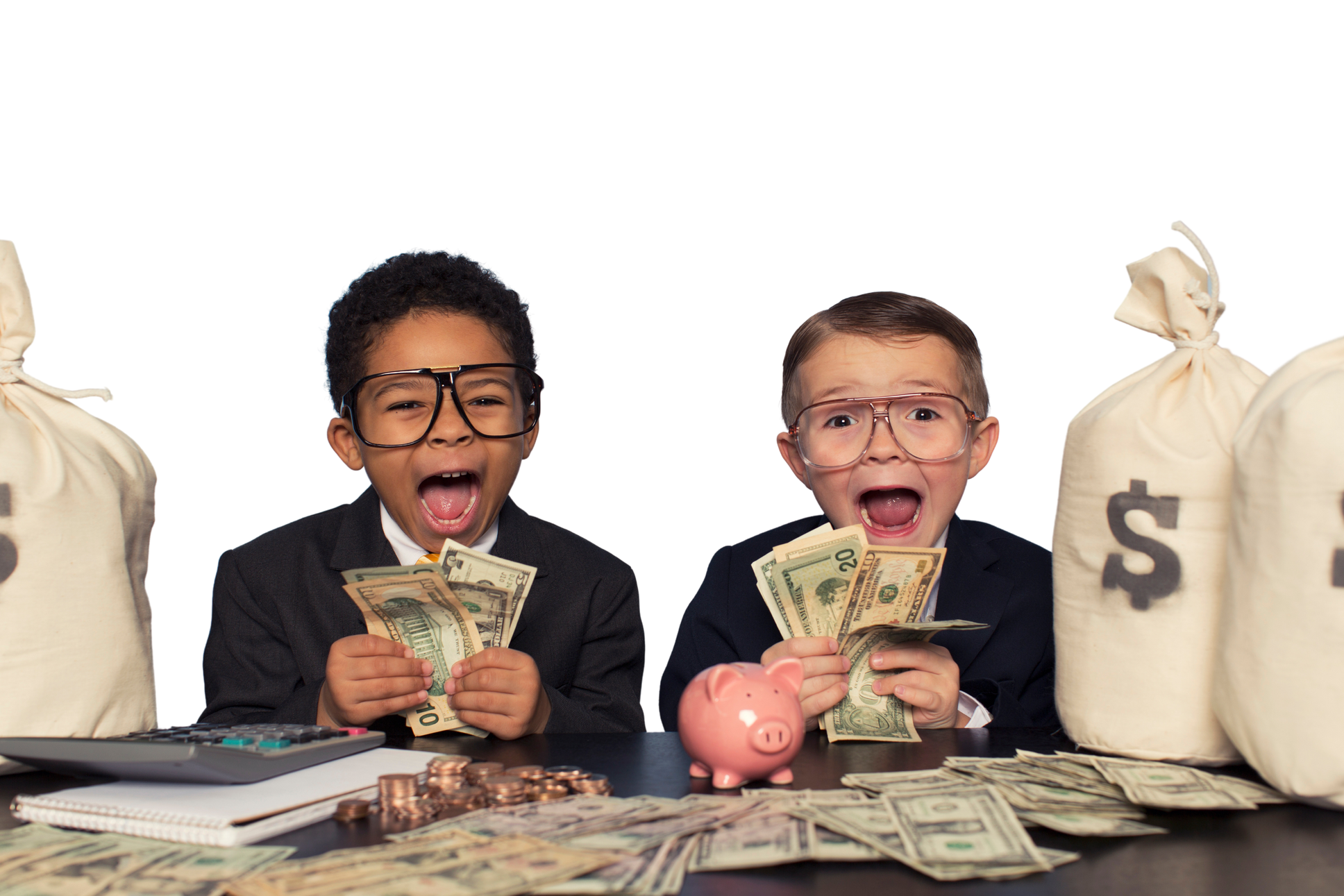 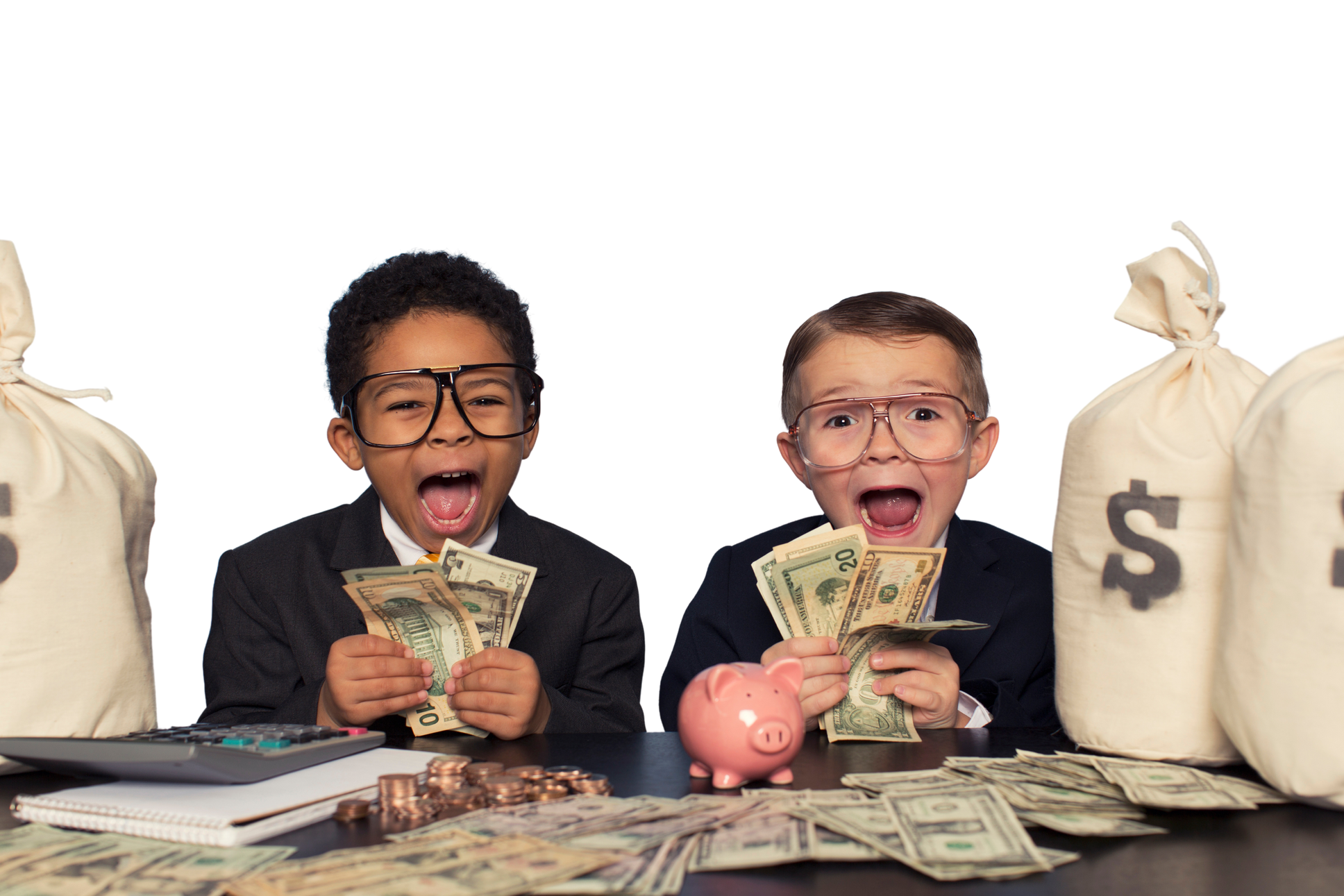 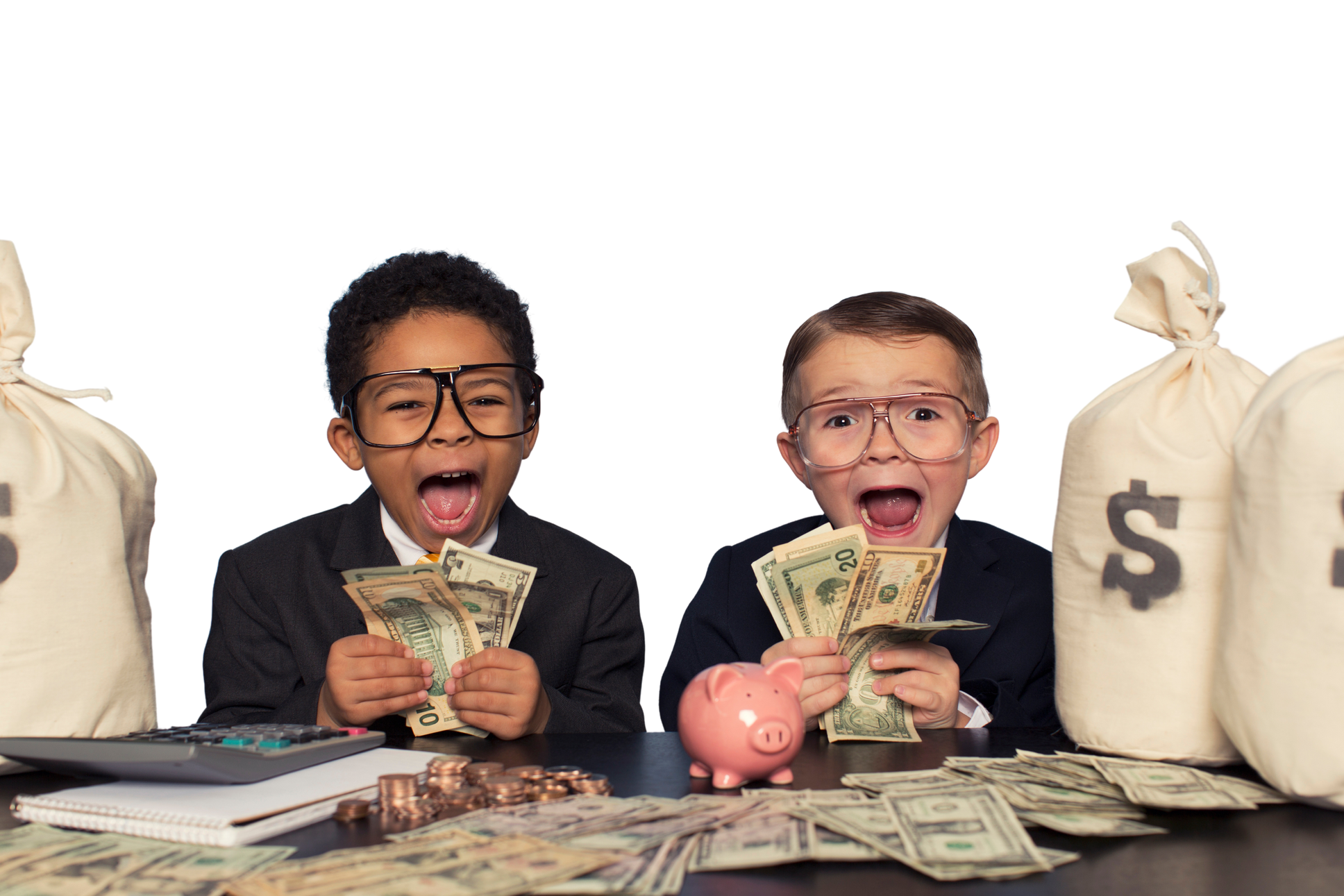 ŻYCZYMY POWODZENIA,
BĄDŹCIE INNOWACYJNI I KREATYWNI
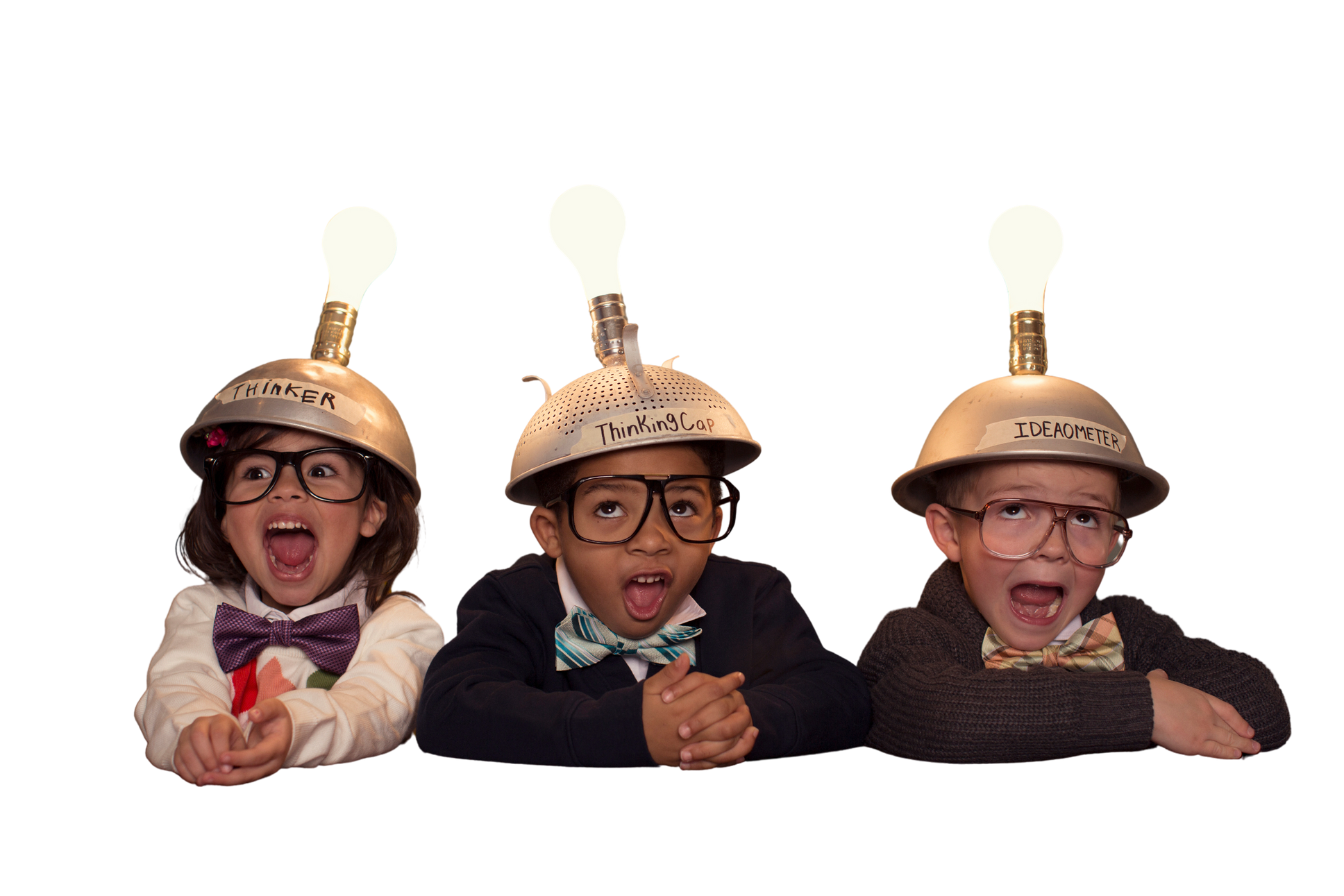 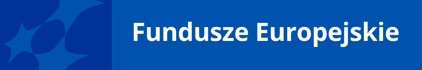 FUNDUSZEUE.SLASKIE.PL
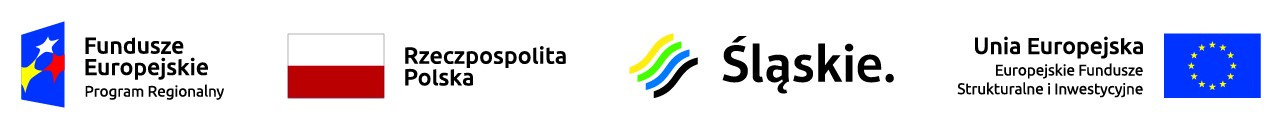 KONKURS WSPÓŁFINANSOWANY PRZEZ UNIĘ EUROPEJSKĄ ZE ŚRODKÓW EUROPEJSKIEGO FUNDUSZU SPOŁECZNEGO 
W RAMACH REGIONALNEGO PROGRAMU OPERACYJNEGO WOJEWÓDZTWA ŚLĄSKIEGO NA LATA 2014-2020